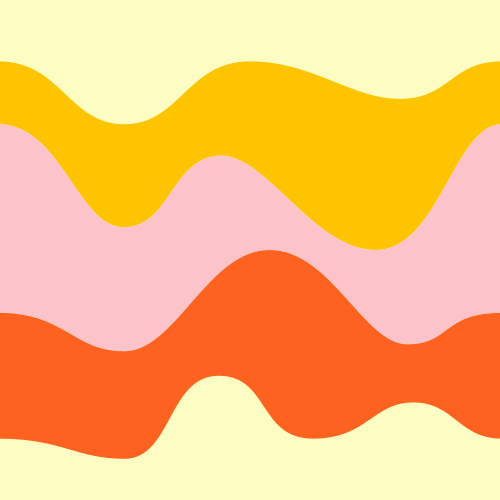 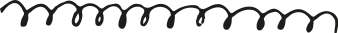 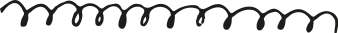 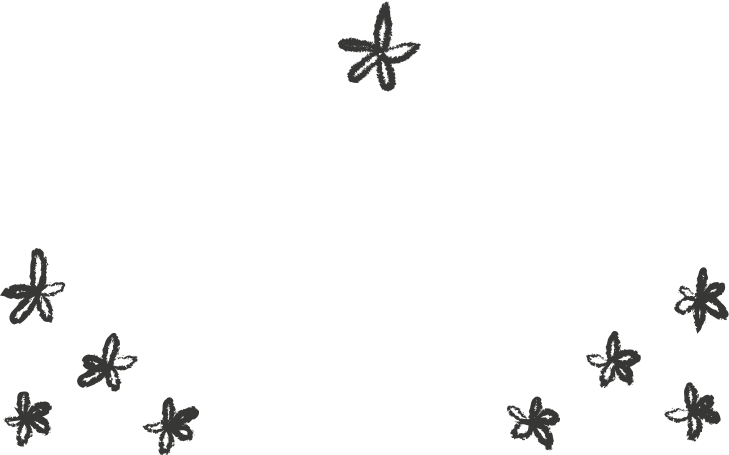 SOSTENER Y DESAFIAR
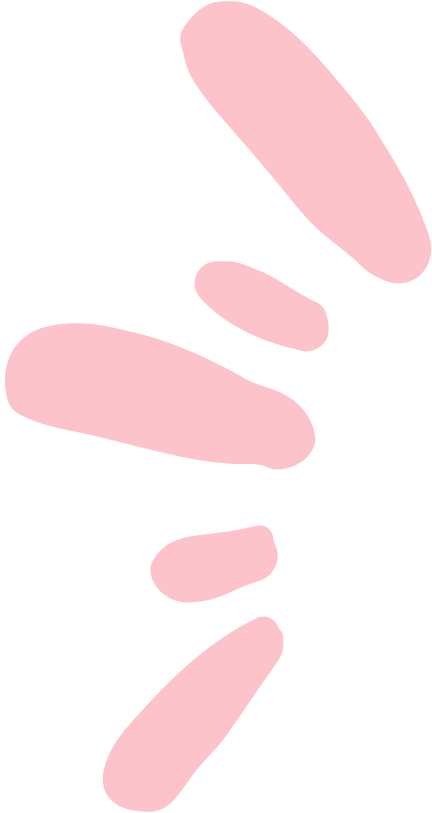 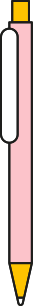 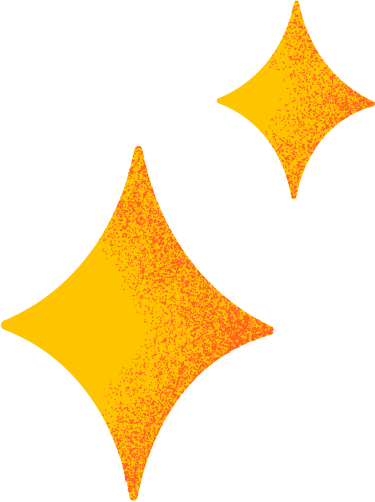 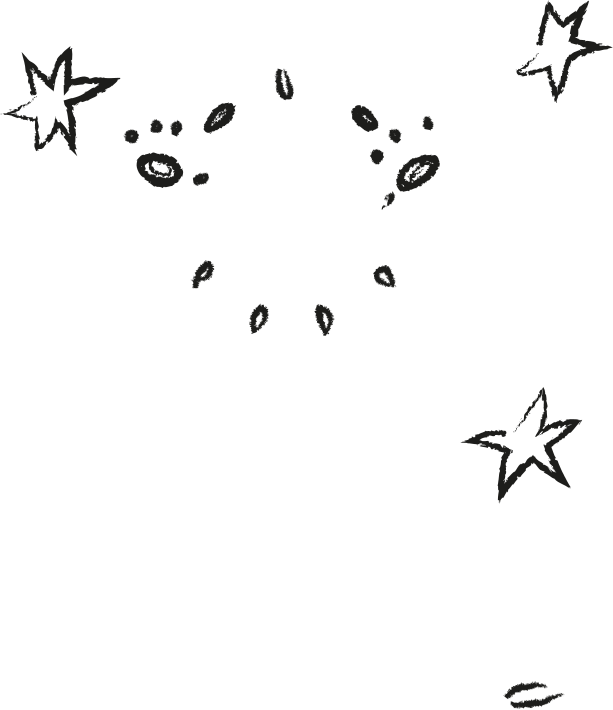 en la fraternidad misionera
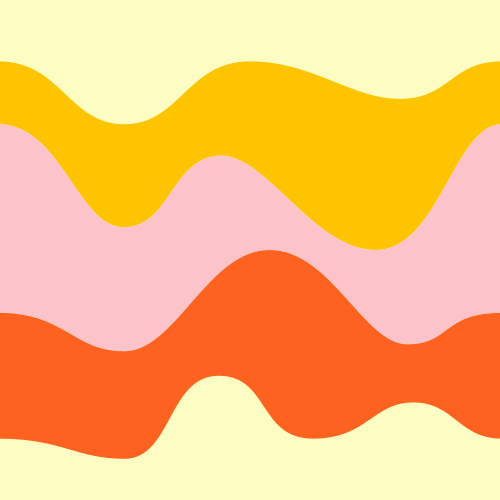 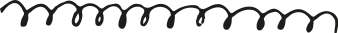 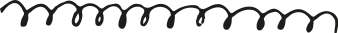 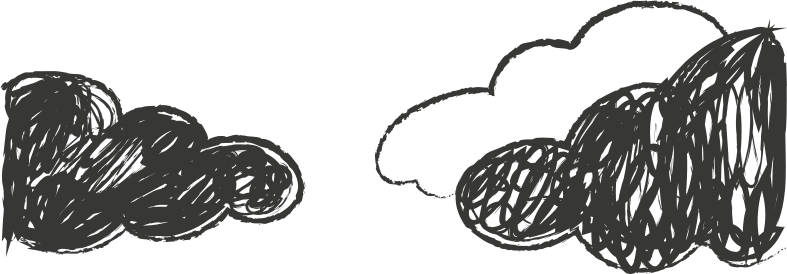 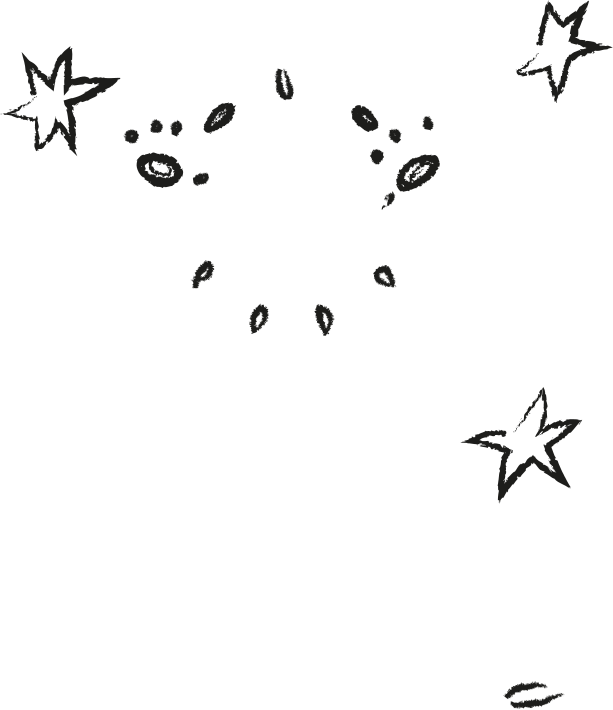 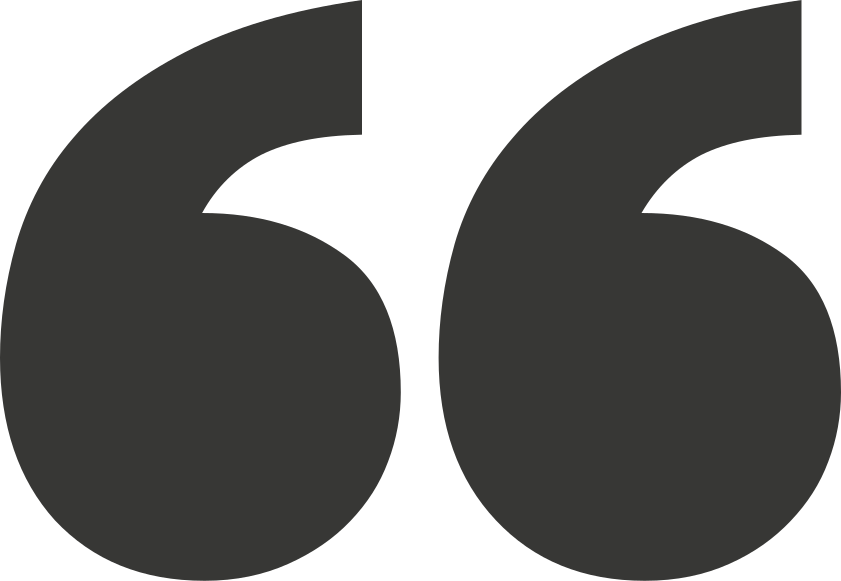 SOSTENER Y DESAFIAR SON LAS DOS CARAS DEL ACOMPAÑAMIENTO MUTUO
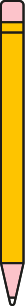 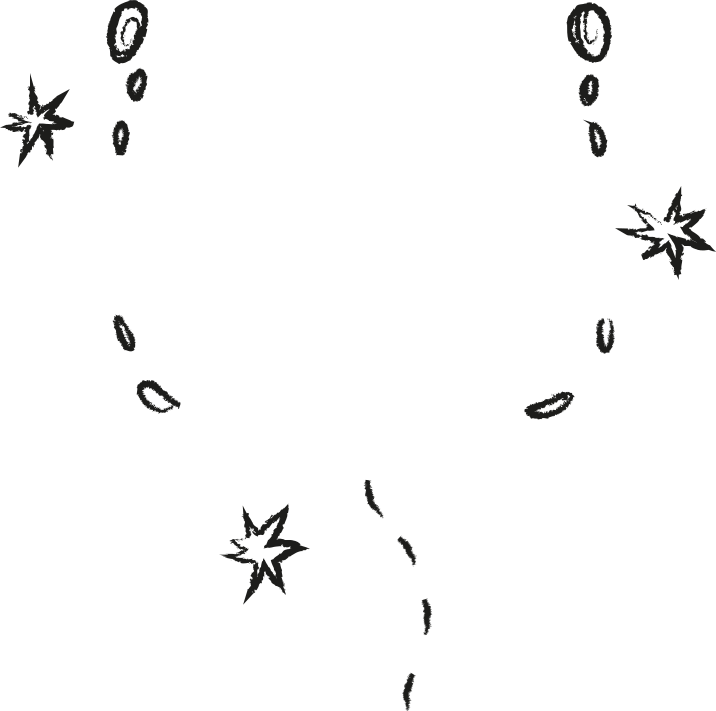 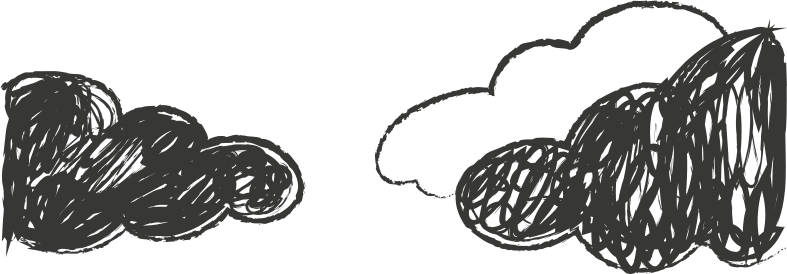 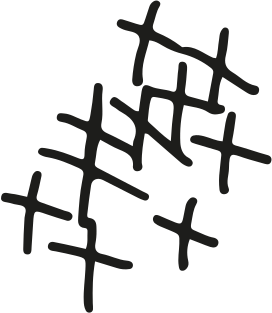 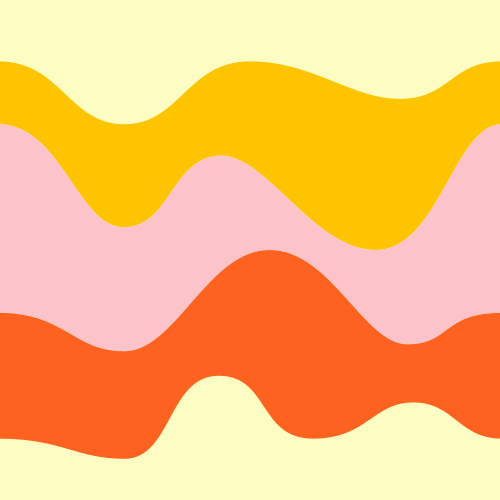 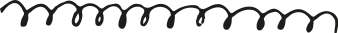 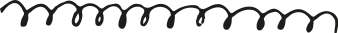 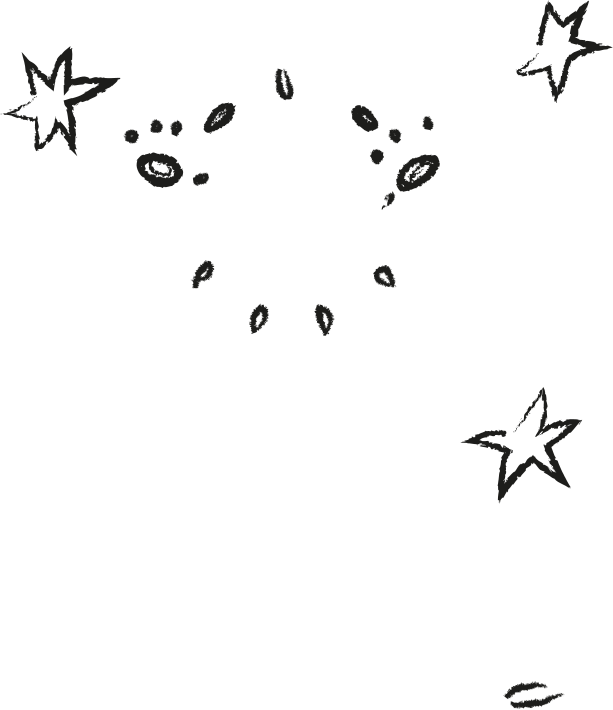 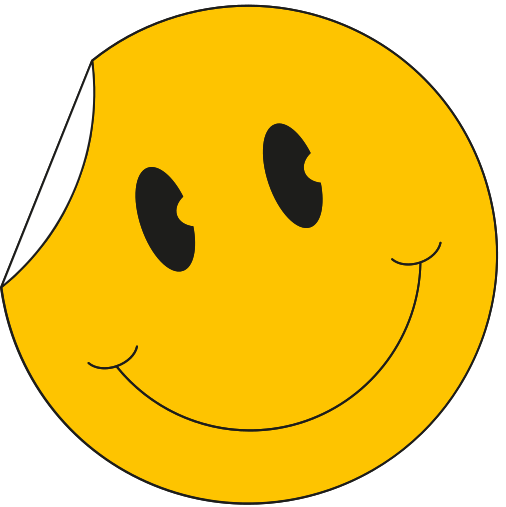 SOSTENER
Es poner una base firme a la relación para que el otro esté firme y seguro. Sostenemos al otro cuando lo amamos incondicionalmente.
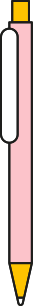 1.
2.
3.
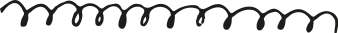 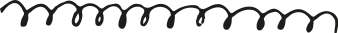 DESAFIAR
Es estimular el movimiento del otro.
Es animarlo a salir de su zona de confort.
Es alentar la fuerza interior del otro para que decida moverse por sí mism@.
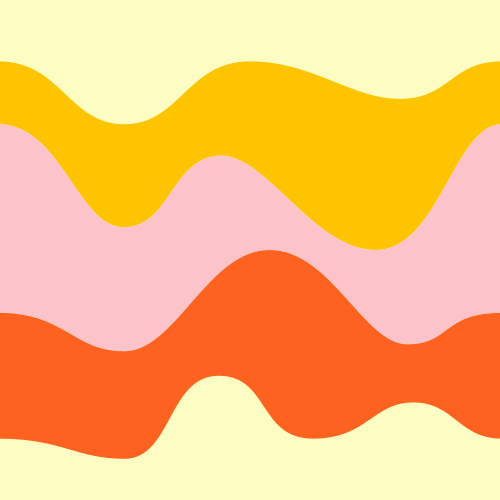 SOSTENER
DESAFIAR
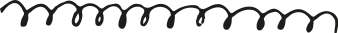 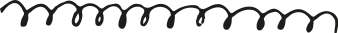 Siempre hay que sostener
Hay que desafiar con mucha prudencia
LA RELACIÓN ENTRE SOSTENER Y DESAFIAR ES UN ARTE
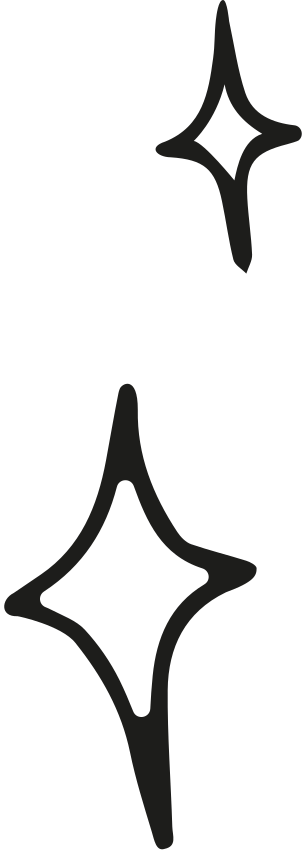 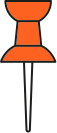 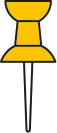 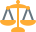 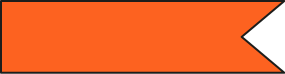 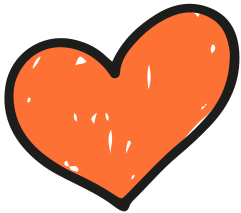 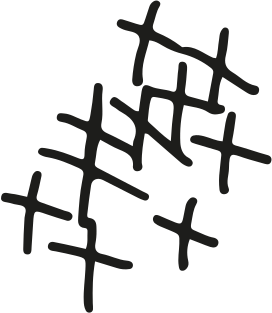 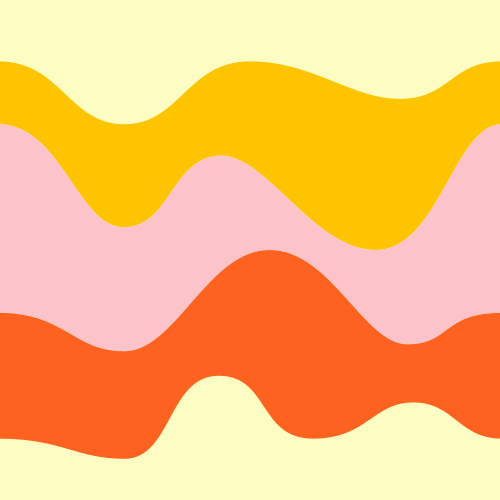 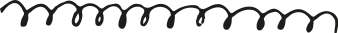 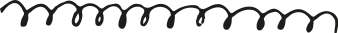 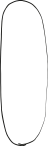 SOSTENER Y DESAFIAR
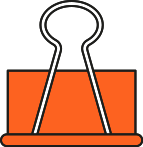 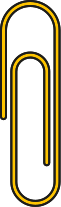 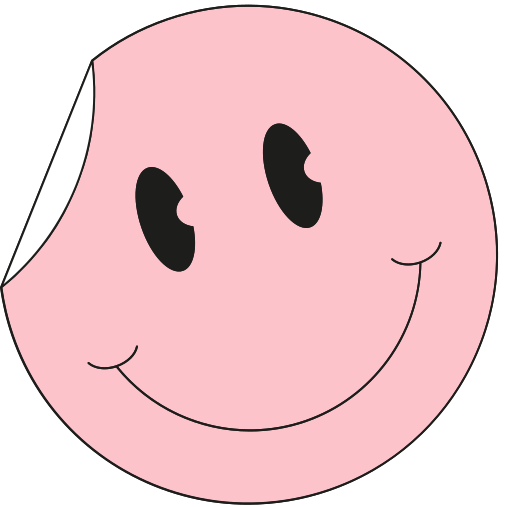 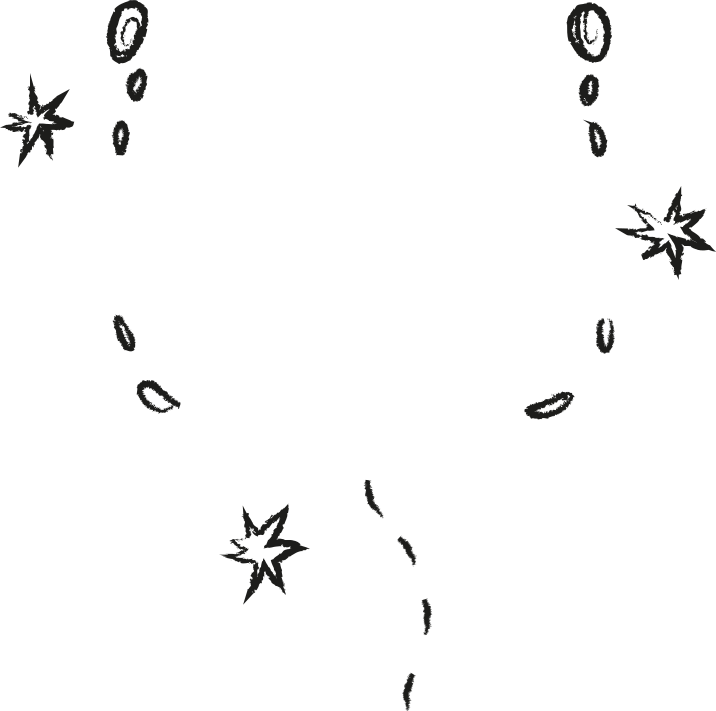 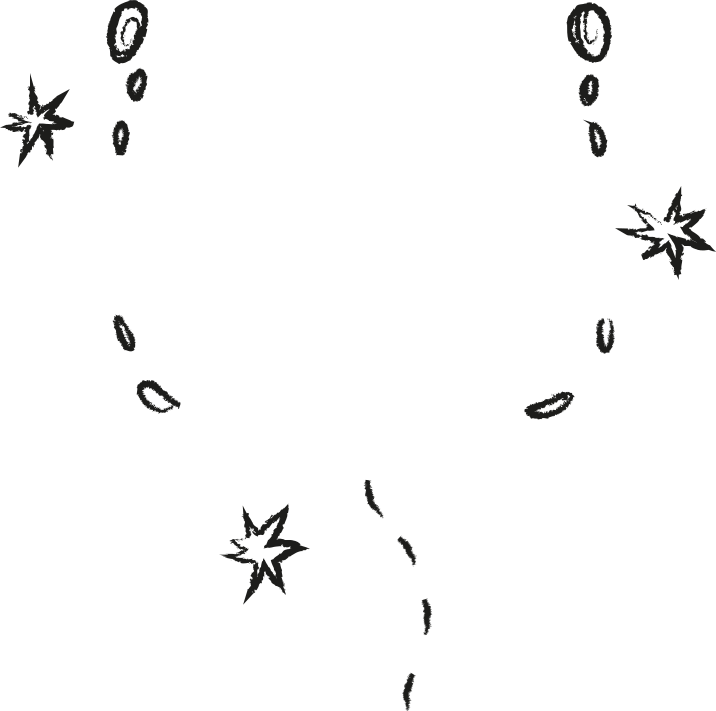 Designed by brgfx / Freepik
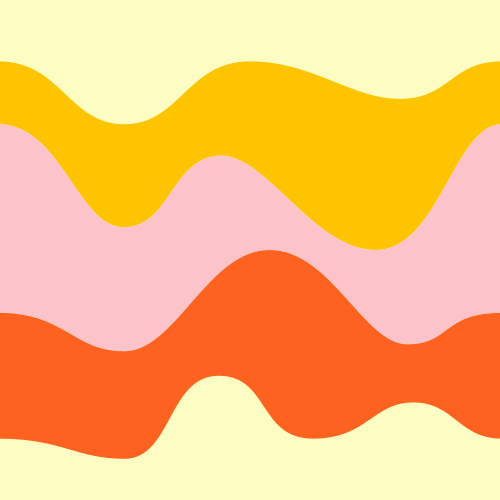 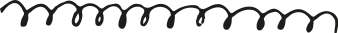 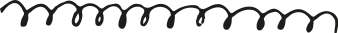 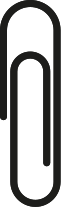 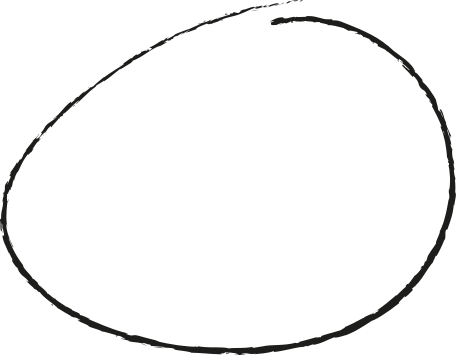 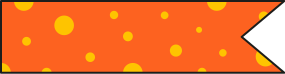 SOSTENER
Es una actitud continua de confianza, de apoyo, de amor incondicional que normalmente suele bastar para que una persona se mueva por sí misma. 

La fraternidad misionera y cada uno de los misioneros necesitamos aprender a sostener a los demás.
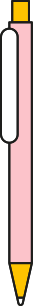 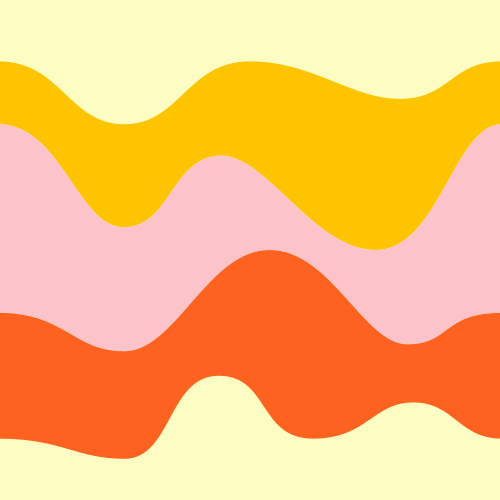 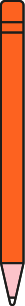 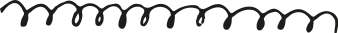 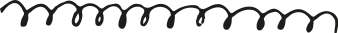 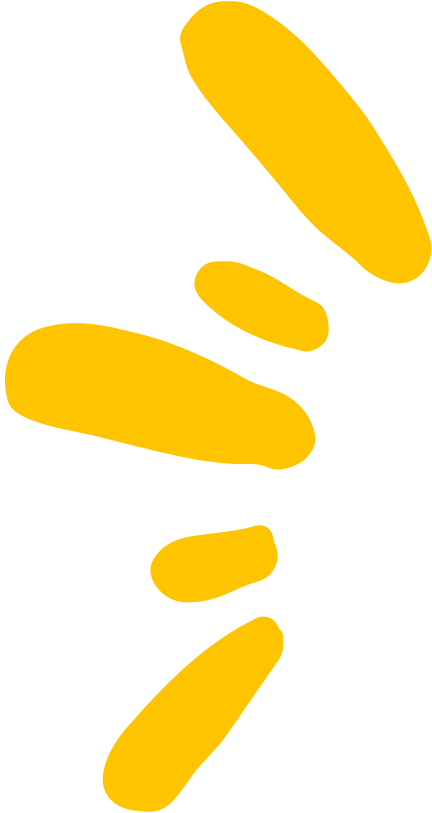 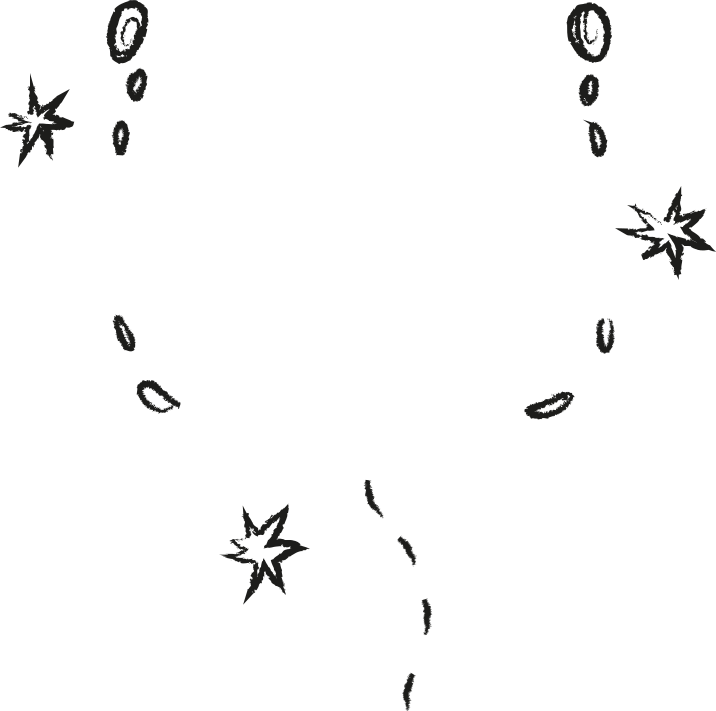 ¿Y TÚ?
¿Eres de los que sostienen o de los que prefieren ser sostenidos?
¿Eres de los que sostienen o de los que quitan el hombro porque ya se cansaron de sostener?
¿Eres de los que prefieren sostener o de los que prefieren desafiar?
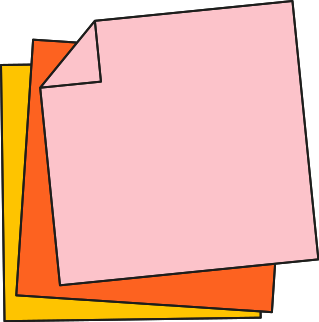 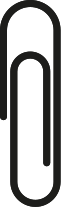 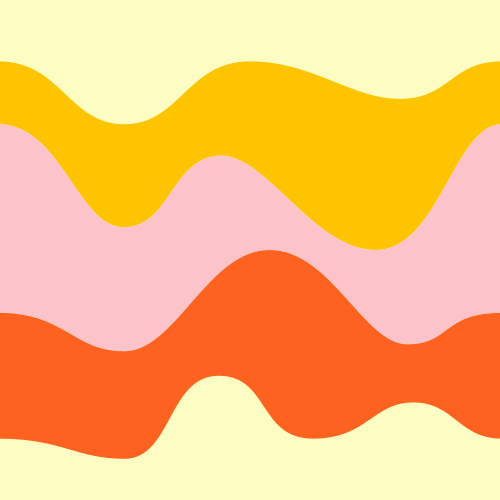 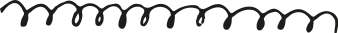 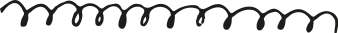 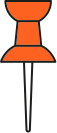 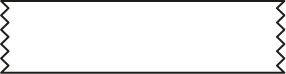 MUCHAS
GRACIAS
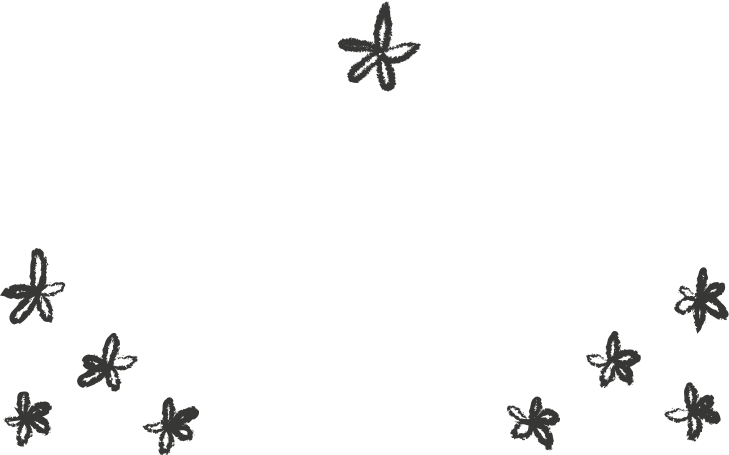 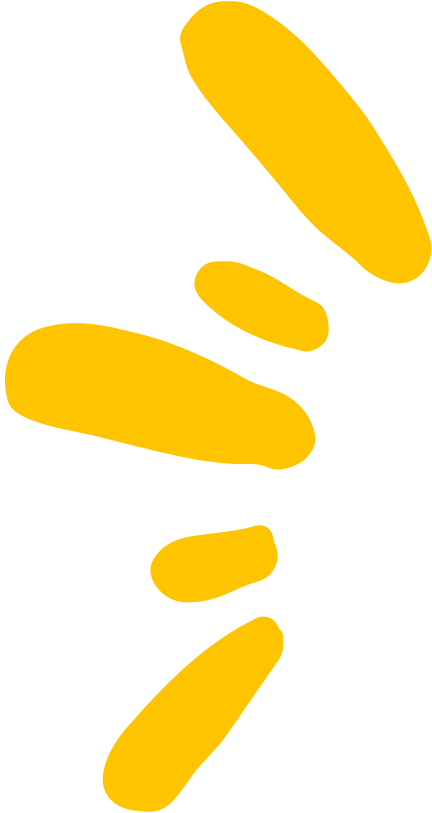 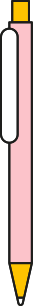 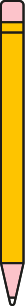 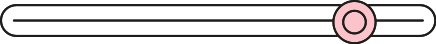 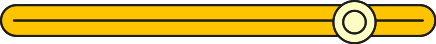